ICAN – Global Expertise in Coastal Atlases
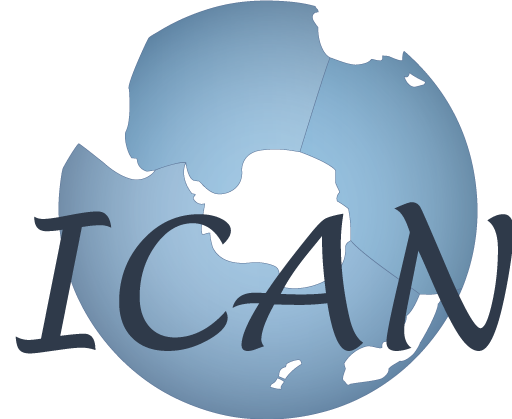 Marcia Berman
Virginia Institute of Marine Science,
College of William and Mary
USA

Ned Dwyer
Coastal & Marine Research Centre,
University College Cork, Ireland
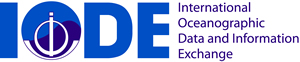 CZCP Core Group Meeting 27-28 August 2013
ICAN-V 2011
1
ICAN in a Nutshell
The aim is to be a global reference for the development of coastal/marine web atlases (CWAs). 

 It intends to lead, influence, guide and inform in a coherent manner on matters related to development and use of coastal/marine web atlases
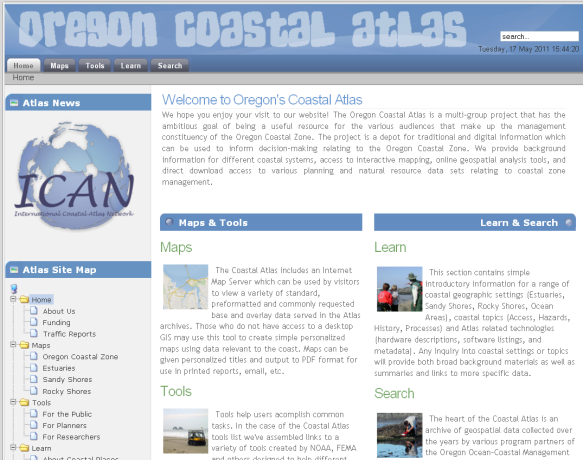 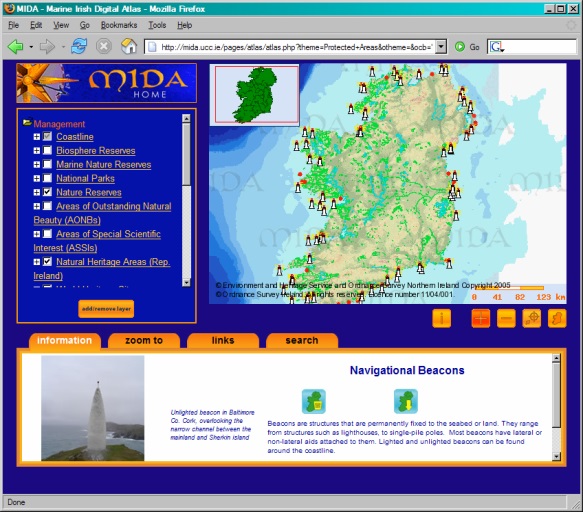 CZCP Core Group Meeting 27-28 August 2013
2
[Speaker Notes: The idea here is that the audience should know from the outset what the focus of ICAN is]
What is a Coastal Web Atlas?
“A collection of digital maps and datasets with supplementary tables, illustrations, and information that systematically illustrate the coast, oftentimes with cartographic and decision support tools, all of which are accessible via the Internet.”
(O’Dea et al., 2007)
3
Goals of ICAN
Ensure network has wide representation (developers/users)

Develop technical & policy guidelines for atlas developers

Highlight benefits of interoperability & standards based systems
4
[Speaker Notes: Highlighted in bold are the key elements ICAN focussed on. You can talk briefly around these points]
Goals of ICAN
Develop collaborative projects for sharing know-how, atlas implementation and demonstration

Align atlas efforts to facilitate interoperability

Engage with other relevant projects and developments

Involve representatives of the user communities
5
Current Membership: 60 organizations from 18+ nations and growing…
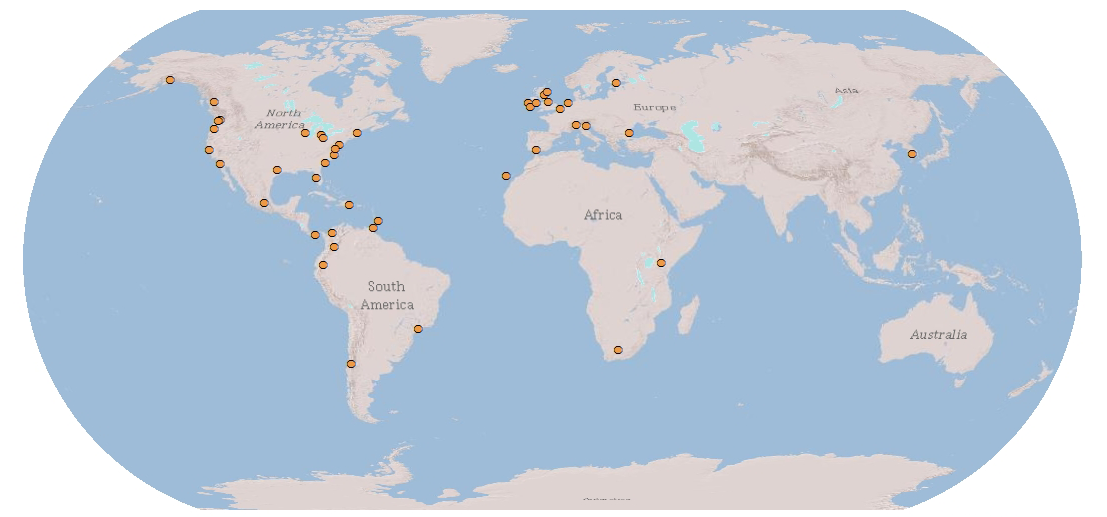 http://icoastalatlas.net/member_dir
6
[Speaker Notes: Membership is very good in the Americas, Europe and Africa. A bit sparse in Australiasia.]
A Sampling of the 60+ Members
Alaska Coastal Mgmt
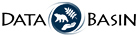 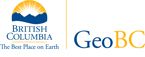 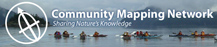 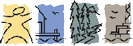 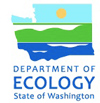 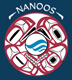 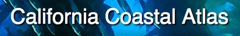 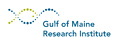 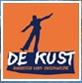 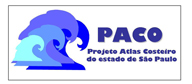 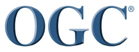 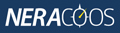 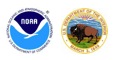 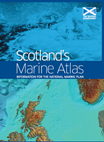 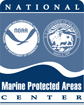 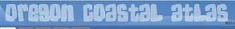 NOAA MMC
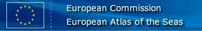 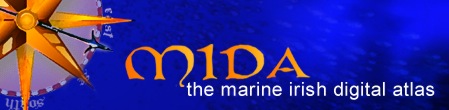 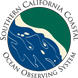 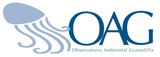 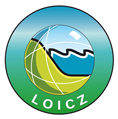 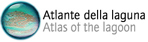 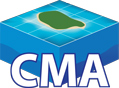 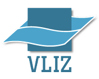 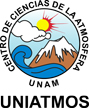 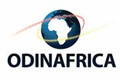 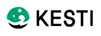 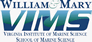 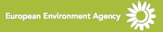 [Speaker Notes: ICAN currently involves over 60 institutions from 15 countries plus the UNESCO IODE (Intl Ocean Data/Information Exchange). 
Members come form developed and developing countries and includes atlas efforts at local, national and regional scale]
Some Recent Achievements
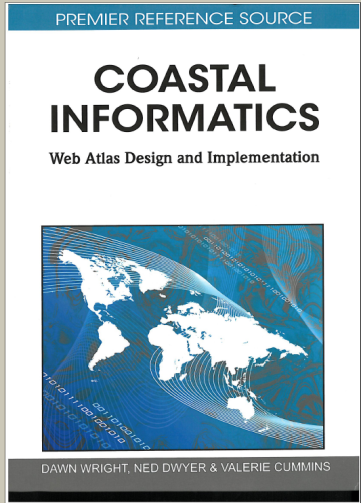 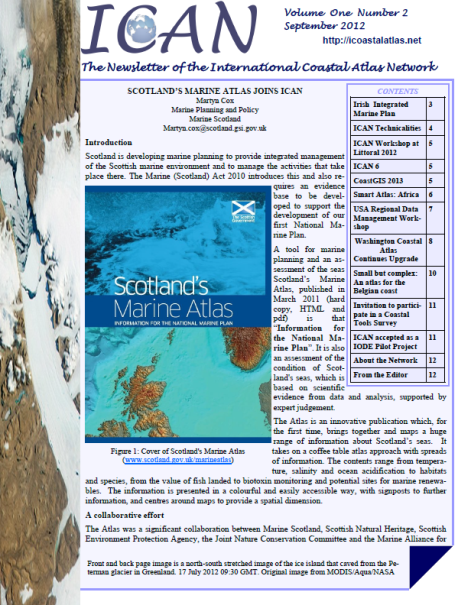 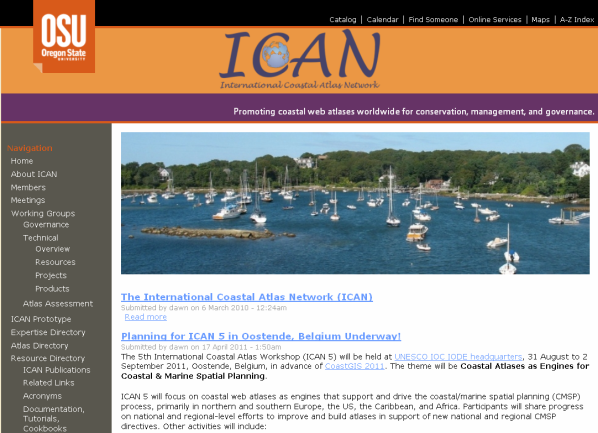 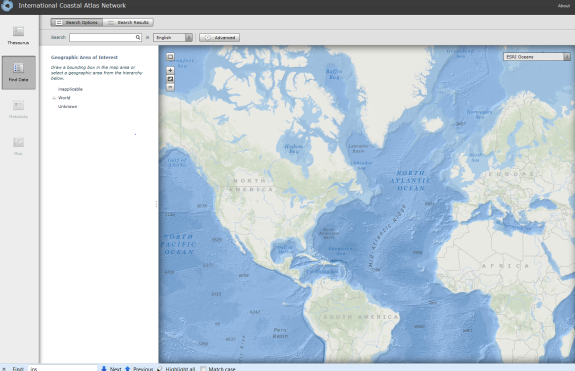 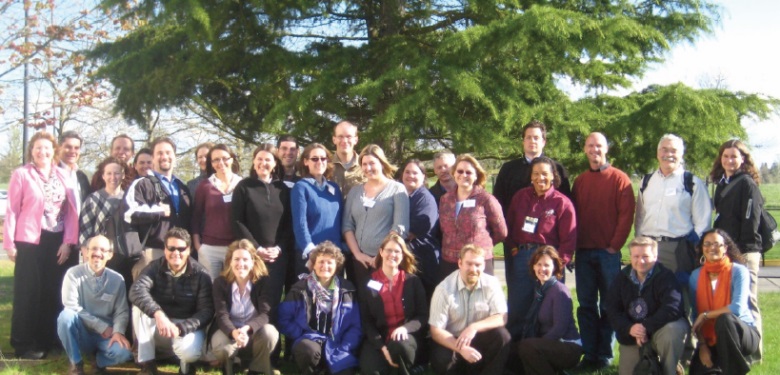 8
[Speaker Notes: This is just a topic heading – Details on subsequent slides]
Guidelines for Developers
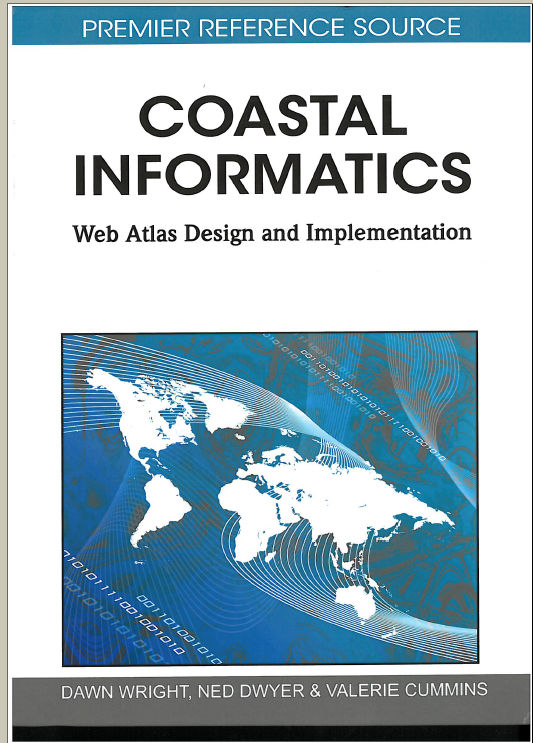 Principles of atlas design

Case Studies around the world

CWA Management and Governance issues
http://ican.science.oregonstate.edu/handbook
9
The ICAN Interoperability Portal
Connect individual coastal atlases to an integrated global atlas
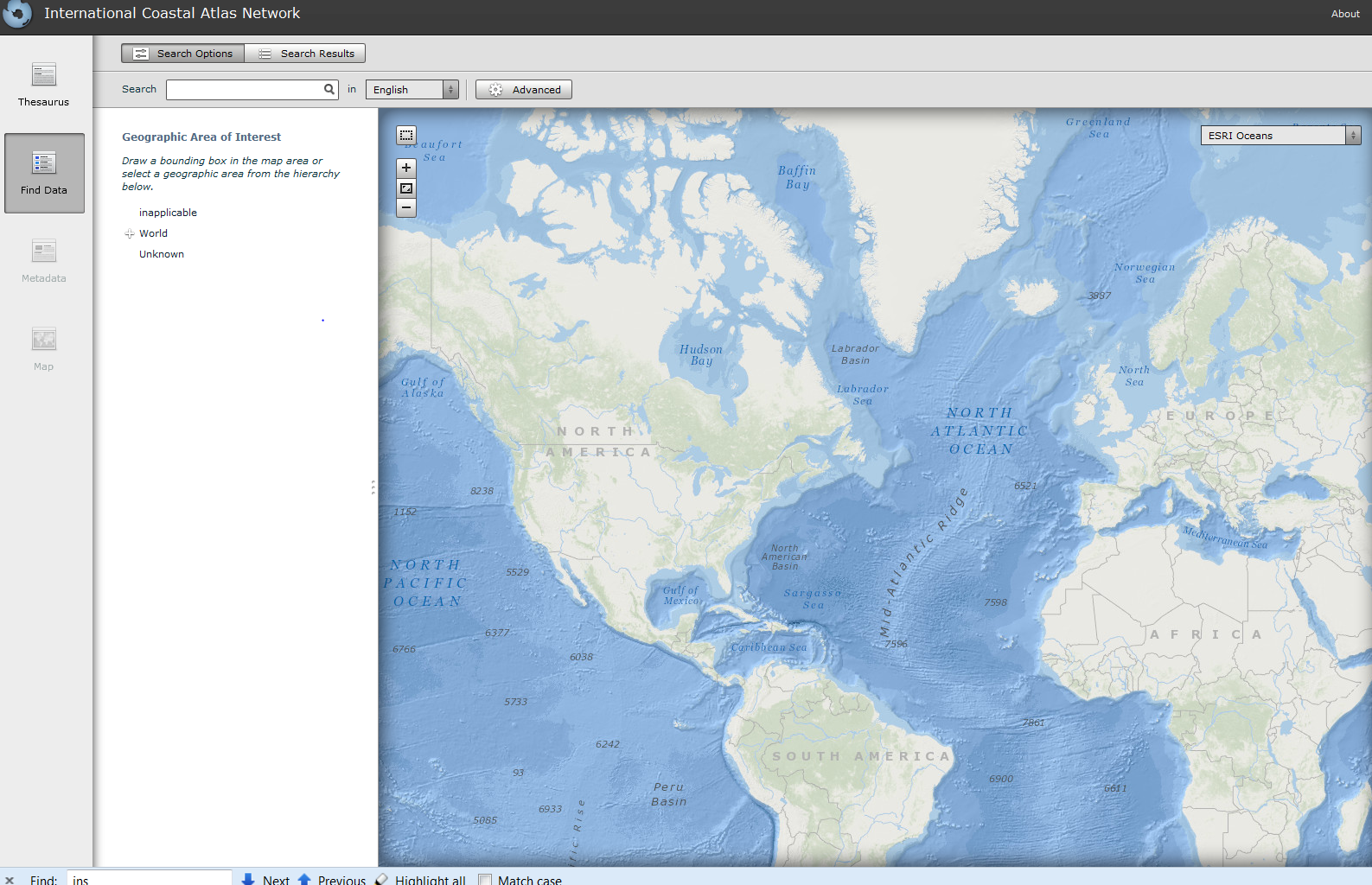 10
[Speaker Notes: Via a unique portal, a user can search all atlases connected, and return a series of relevant metadata from these various atlases. The underlying data can then be viewed on the map. This demonstrated the potential for linking a series of regional atlases. A key requirement is that the underlying atlases are using OGC protocols and international metadata standards.]
Internet Resources and Newsletters
ICAN Objectives
Members
Workshop reports
Publications
Handbook
Working Groups
Interoperability
        portal
Newsletters
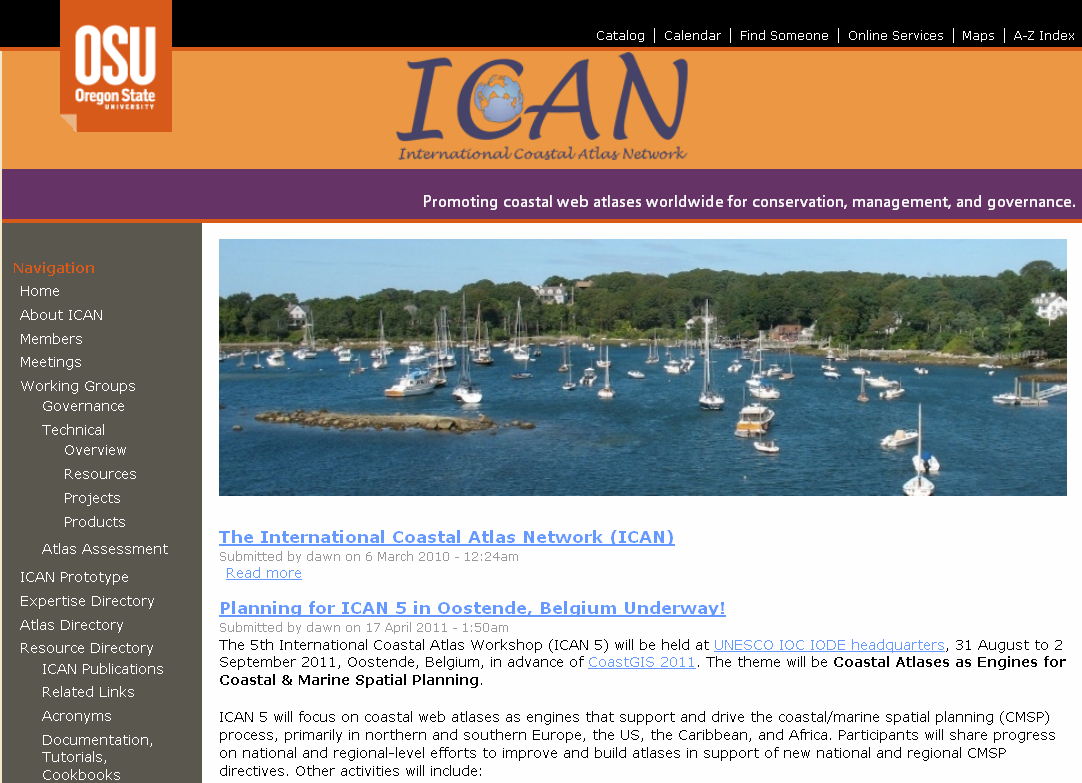 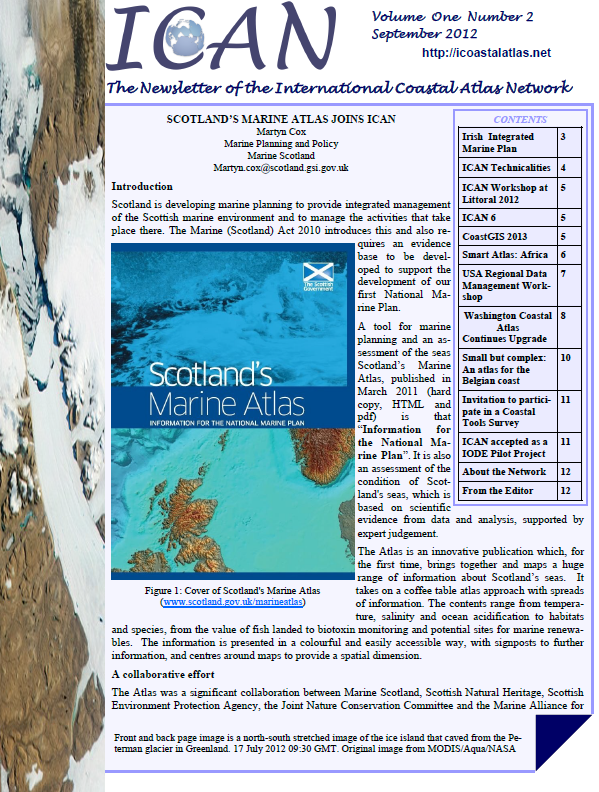 http://www.icoastalatlas.net
11
Training is a key ICAN activity
Ocean Data and Information Networks
- Africa
     African Marine Atlas Workshops

 - Latin America
     Carribean Marine Atlas workshops
     SPINCAM – Southeast Pacific

- United States
    West Coast Coastal Atlas workshop
    Great lakes Workshop 2010
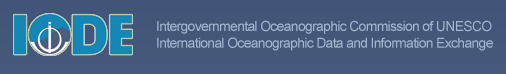 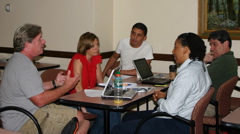 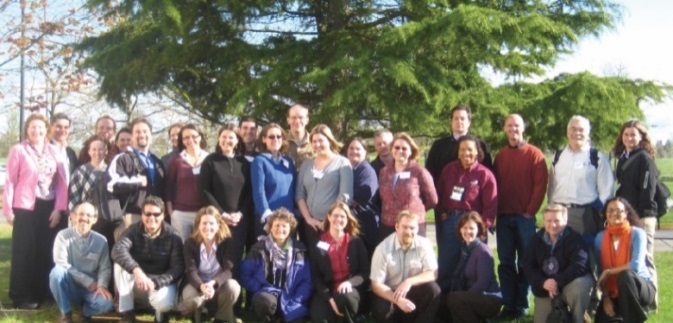 12
[Speaker Notes: The Southeast Pacific data and Information Network]
Member Workshops
Cork – 2006
Corvallis - 2007
Copenhagen - 2008
Trieste - 2009
Ostend -2011
Victoria – 2013
South Africa - 2015
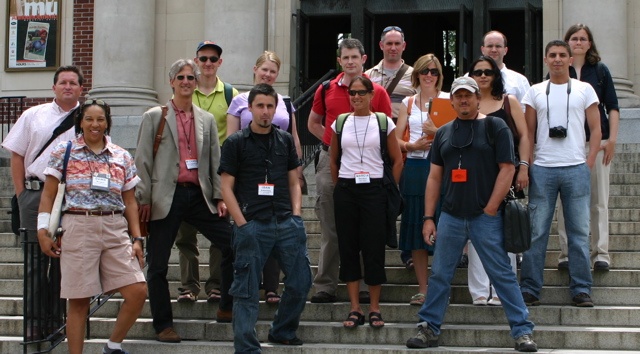 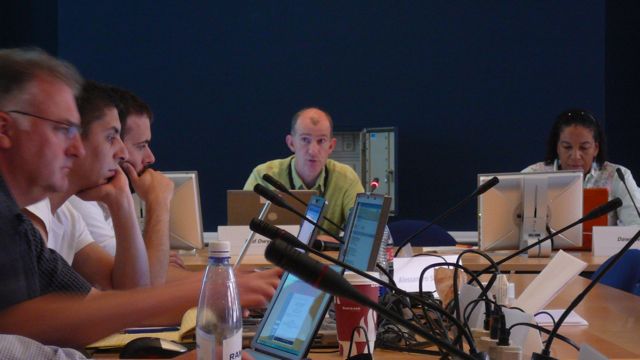 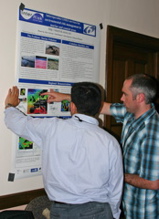 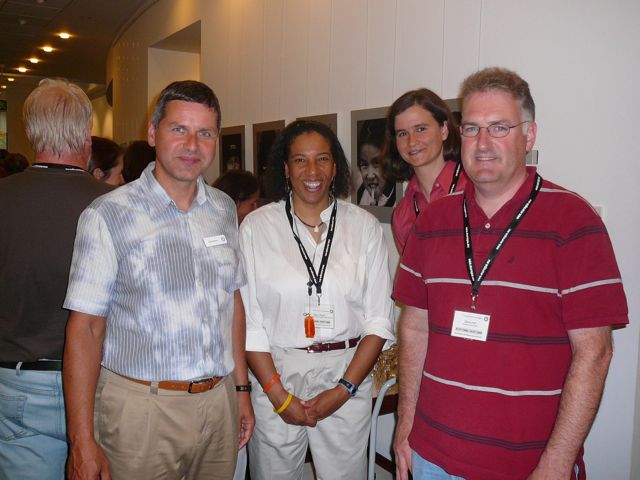 Meetings section of ICAN web site
13
ICAN organisation and governance
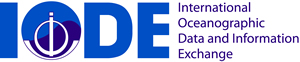 Since March 2013 an IOC-IODE Project
Steering Group
14
Possible Collaboration with CZCP
Guidance and Resources for development of coastal information systems (NETMAR; Eionet; SeaDataNet);

 Strong developer community can demonstrate latest technology approaches (technical work group)

 Good experience in engaging with user communities 

Training and capacity building

Data sharing and access – addressing technical and socio-political issues
15
[Speaker Notes: These are the points I mentioned in the email to you, coming out of Hans-Peter’s presentation in Victoria, so it is a starting point for discussions with the core group.  Eionet: European Environmental Information and Observation network; Netmar: Network for Marine Environmental Data;]